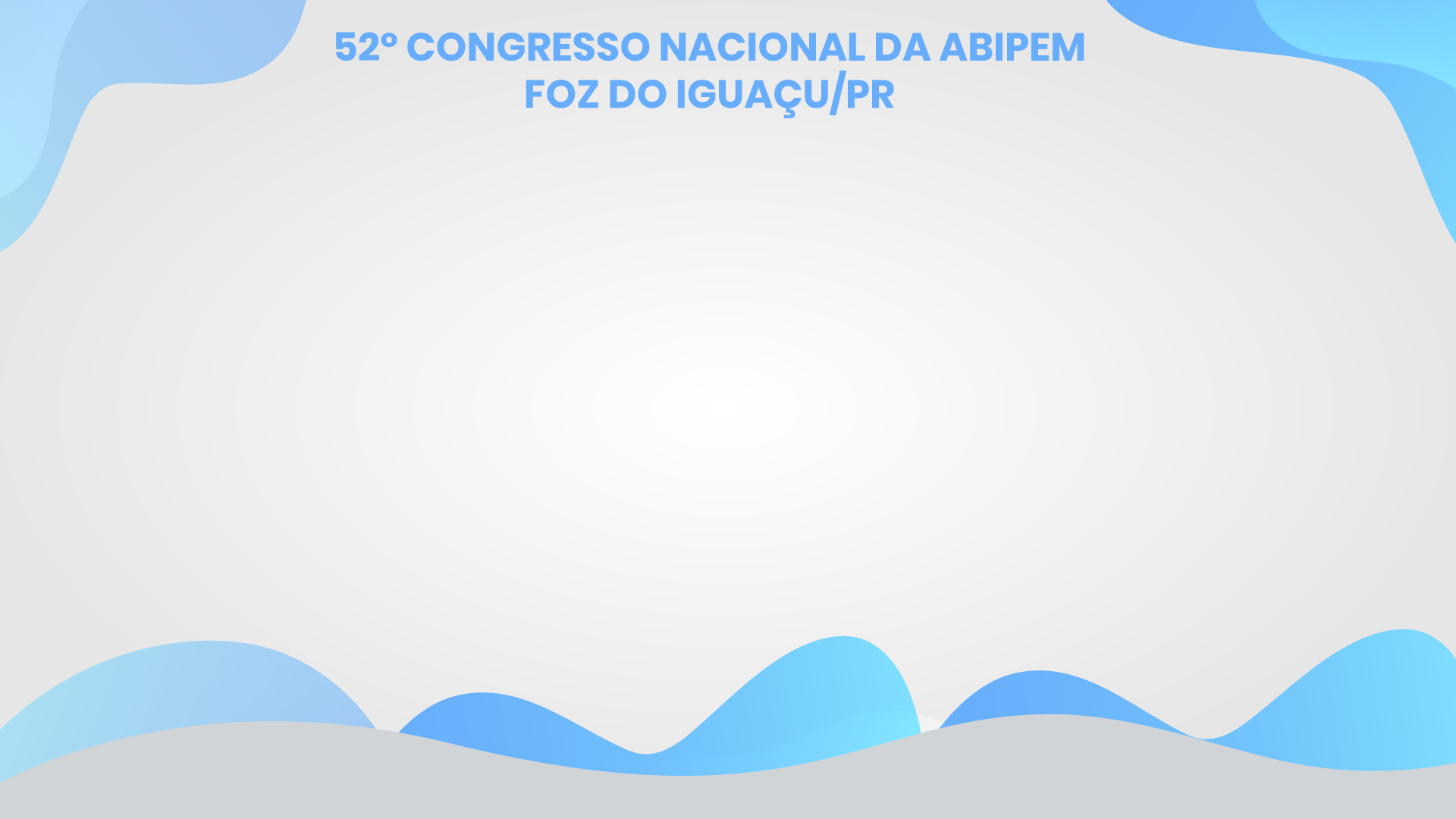 ATUÁRIA
Como aplicar o seu resultado na gestão do rpps
PAULO CALDART
Atuário - Paranaprevidência
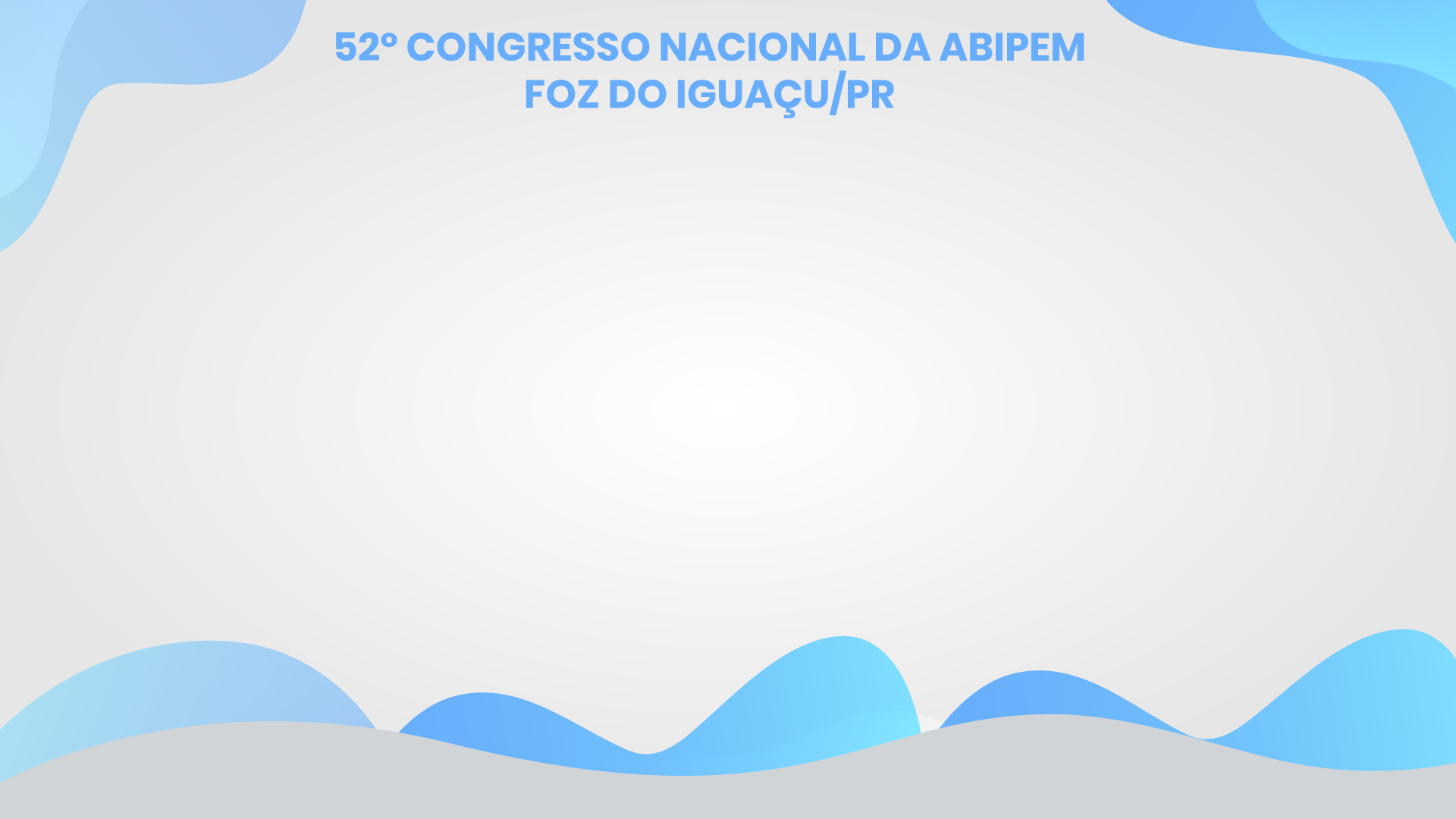 Uma Projeção Futura Precisa de Critérios Adequados
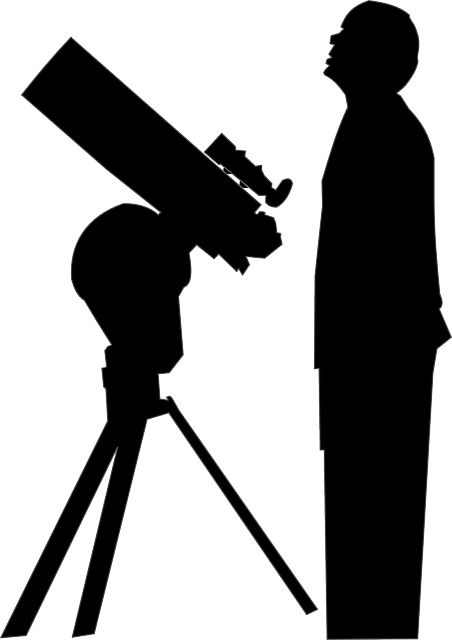 1) Entender a Necessidade do Cálculo Atuarial
2) Profissionais com comprometimento
3) Escolha Adequada de Parâmetros
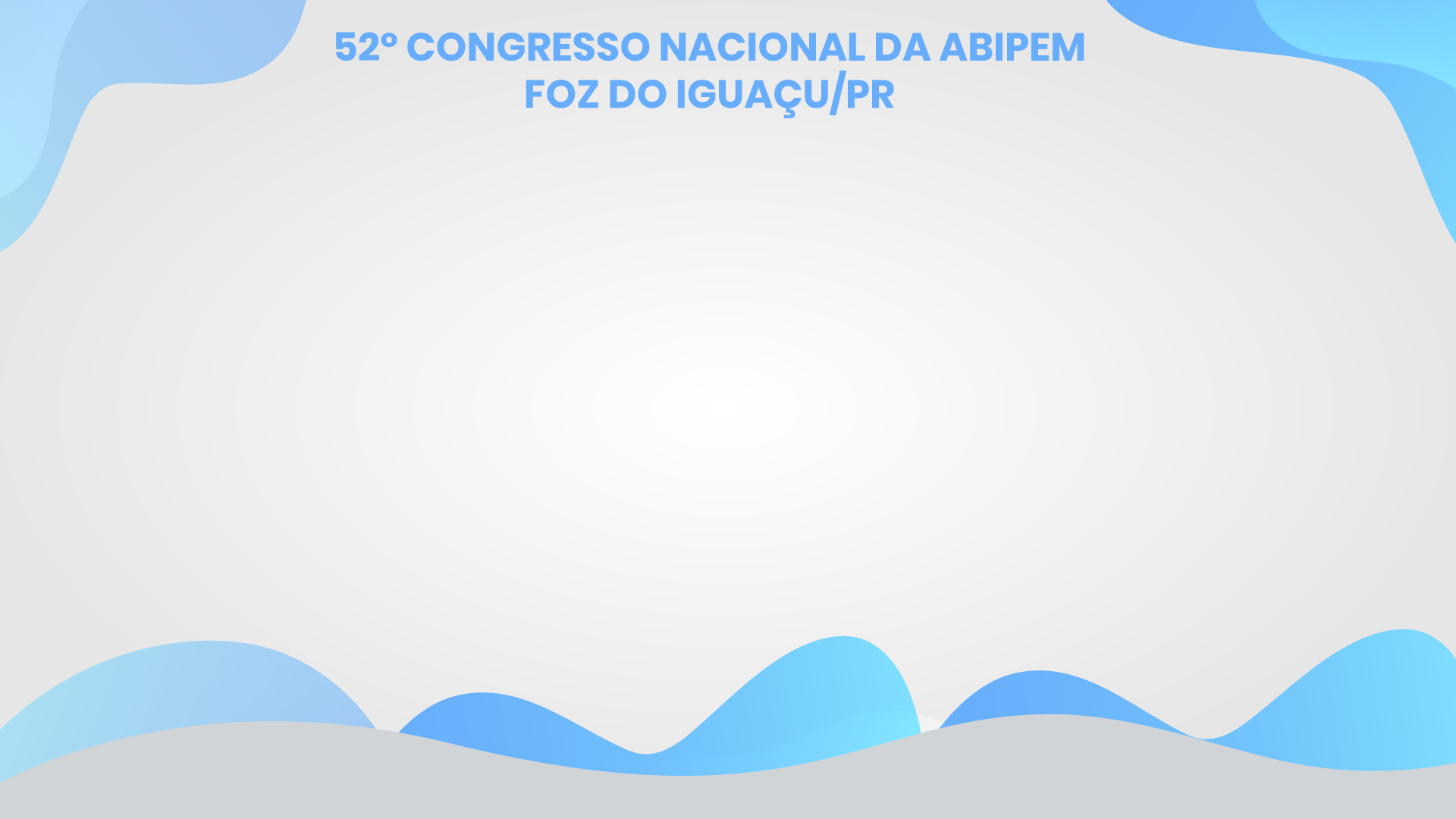 Tábua de Mortalidade
IBGE - 2017
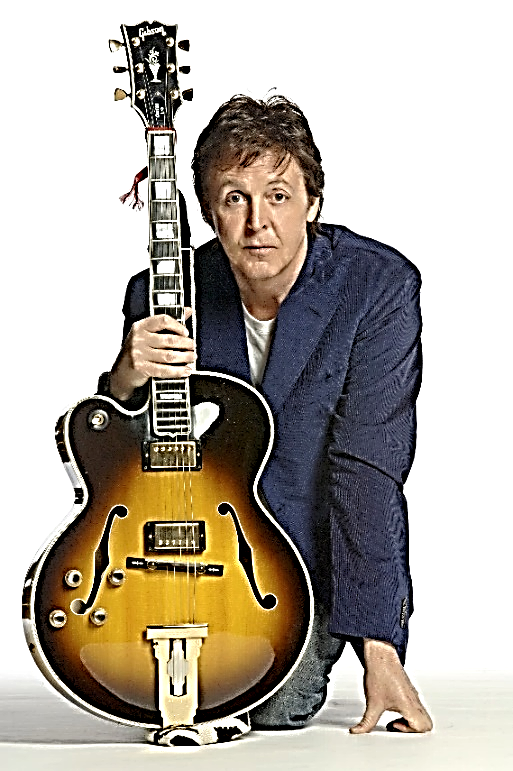 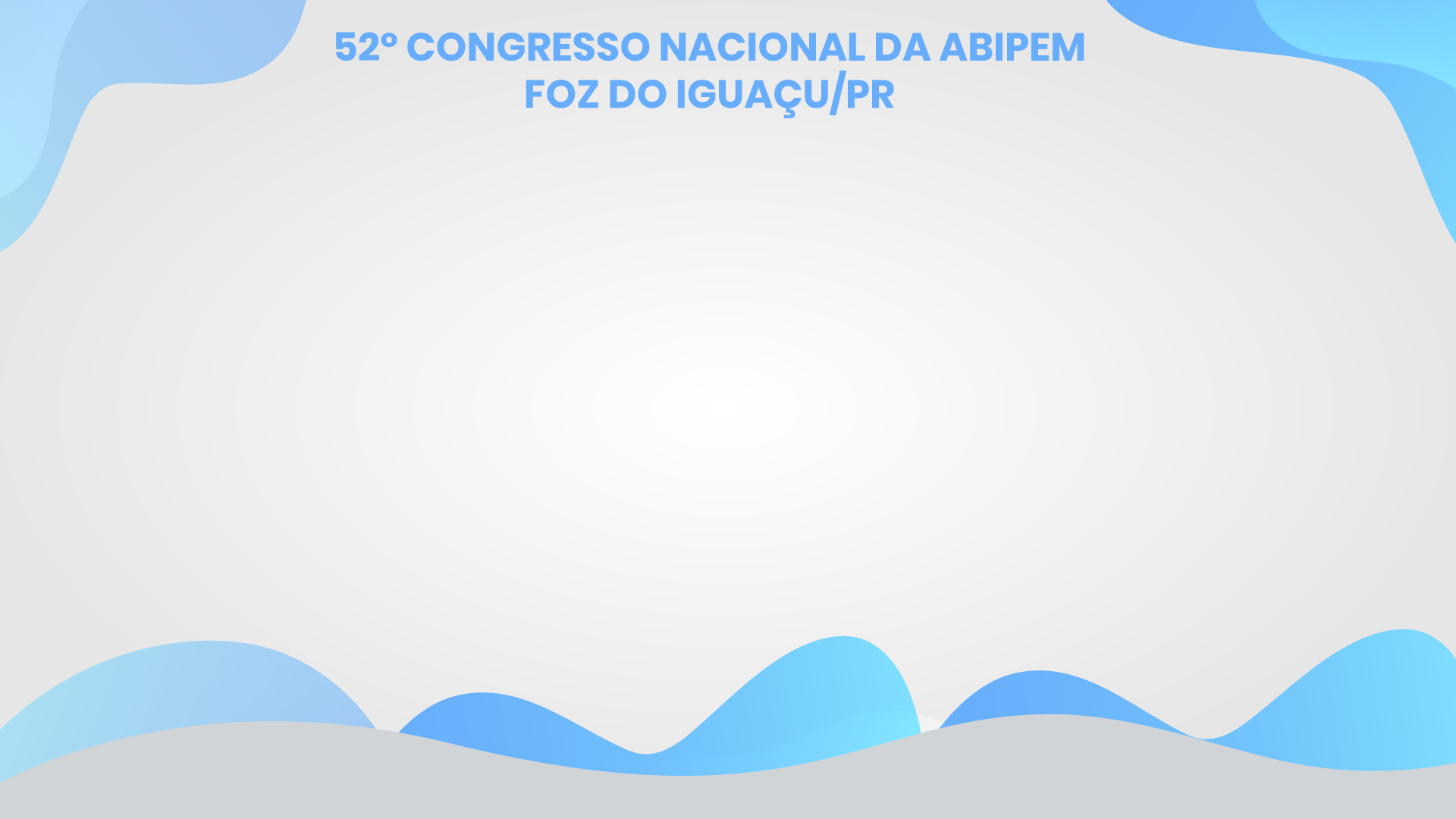 Sobrevida aos 55 Anos
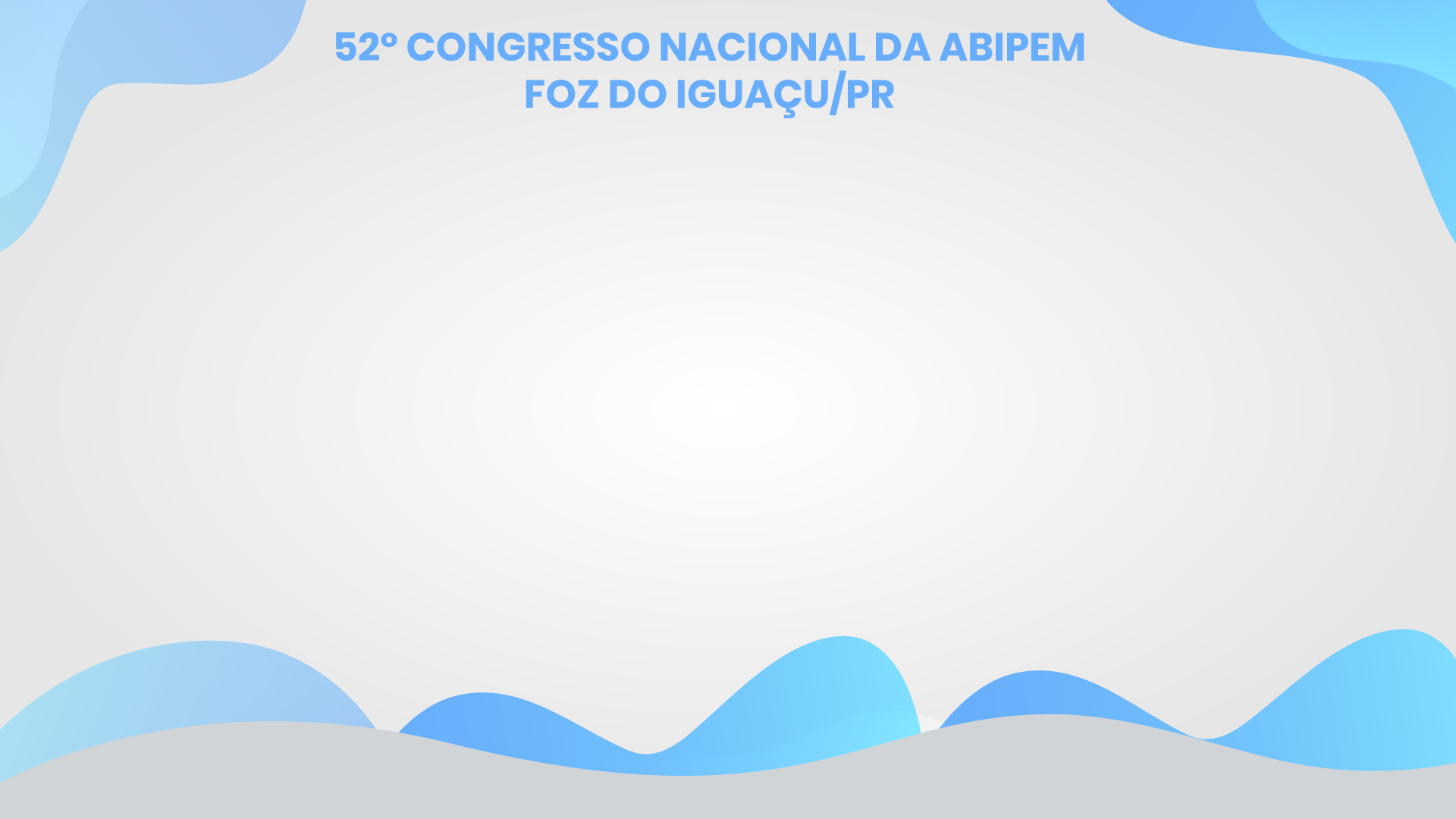 PRINCIPAIS PARÂMETROS DA AVALIAÇÃO ATUARIAL
Tábua de Mortalidade
Crescimento Salarial
Gerações Futuras de Servidores (Não Tem?)
Abono de Permanência – Opção pela Aposentadoria
Meta Atuarial (6% aa ?)
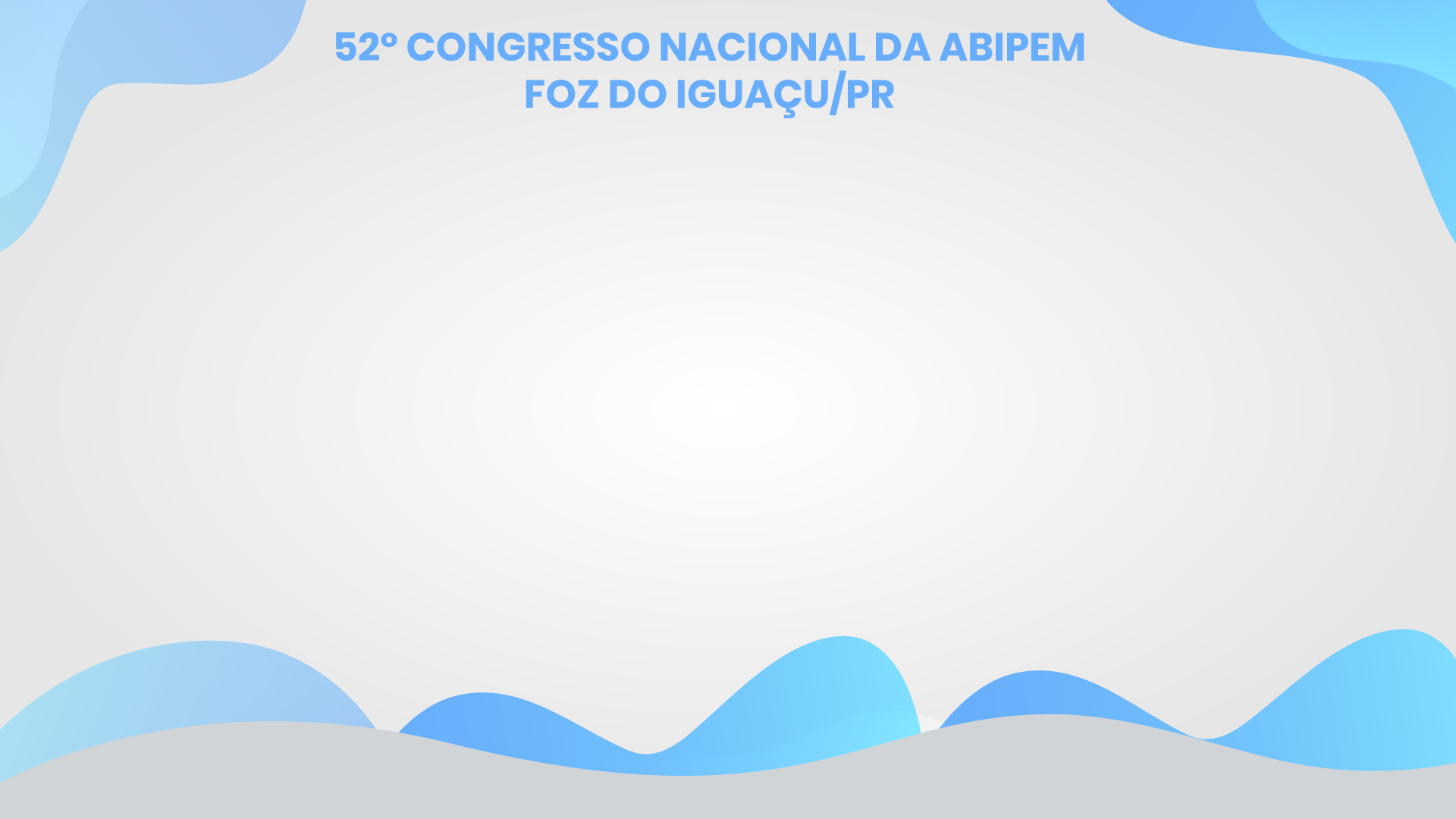 O Cálculo Atuarial é um Instrumento nas Políticas de RH
Mensurar o Impacto Atuarial no RPPS Decorrente de Reajustes e Recomposições em Carreiras de Servidores
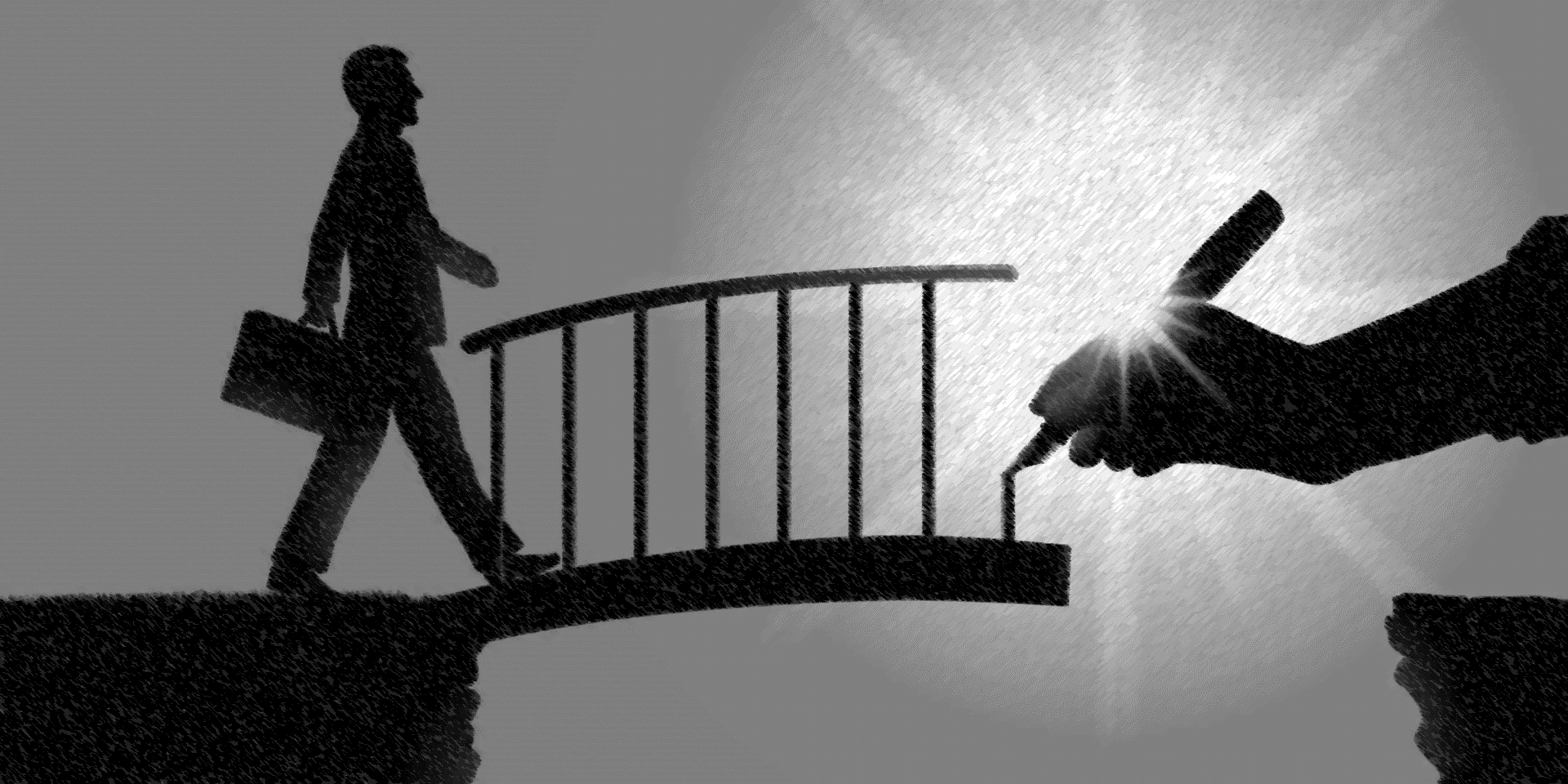 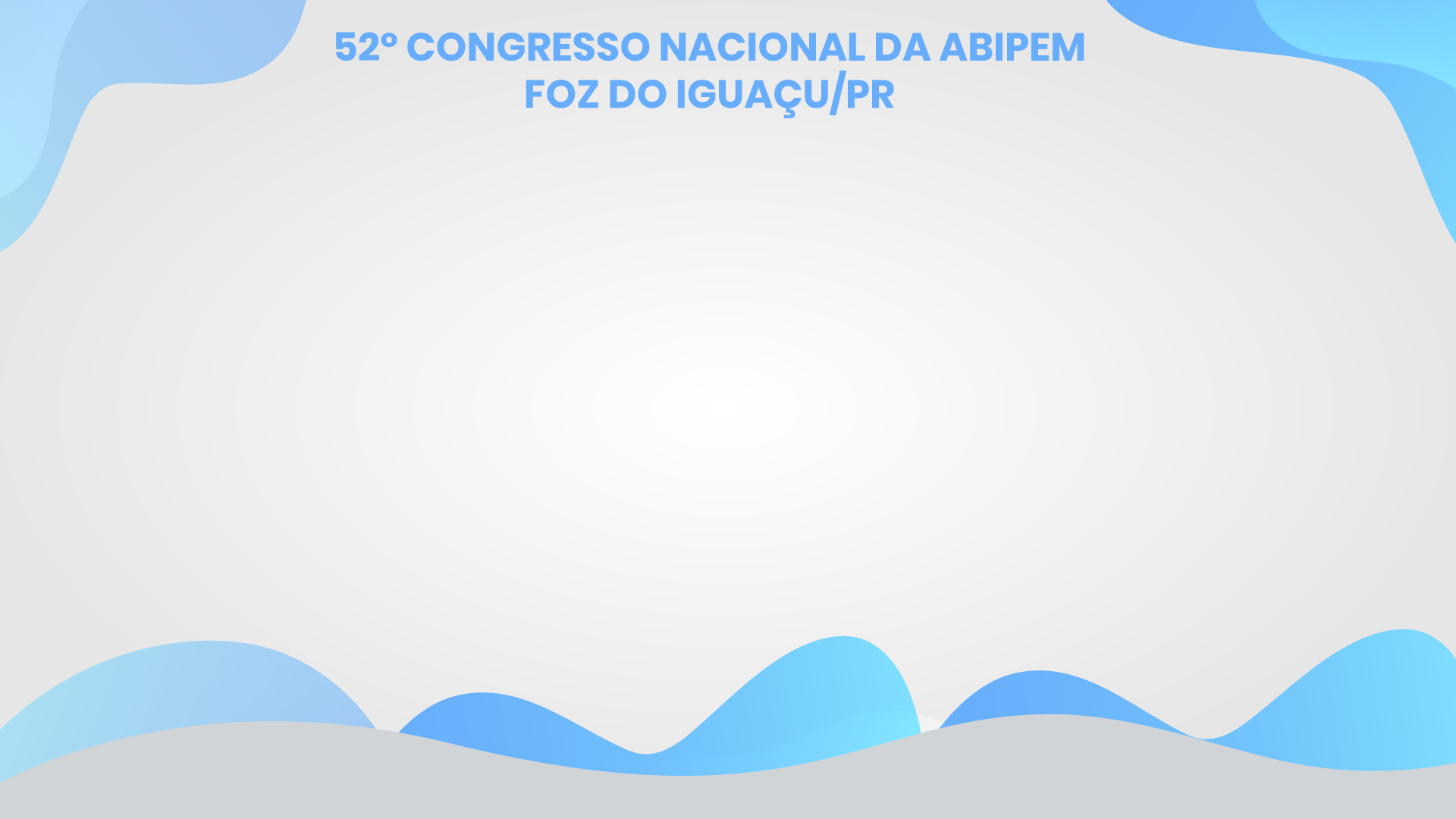 2002
2016
2014
600 SERVIDORES ATIVOS
500 BENEFICIÁRIOS
Projeto X Aprovado
Projeto de Lei Y
Projeto de Lei X
Carreira B
Desde 2002
Para Fins Previdenciários
Passam à Carreira B
Remuneração de 300
Pertencem à Carreira A
Remuneração de 100
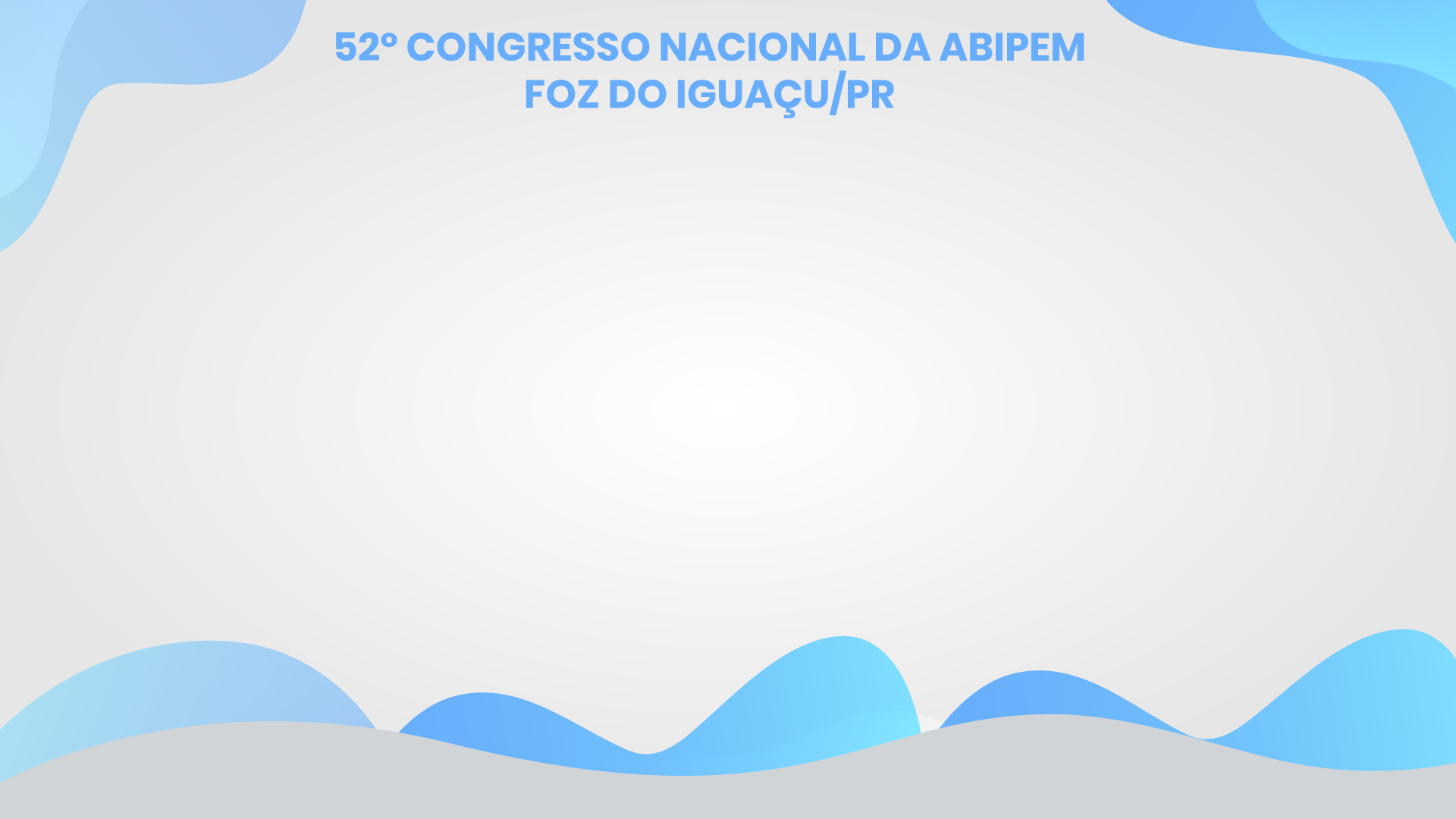 O Cálculo Atuarial é um Referencial para a Política de Investimentos do RPPS
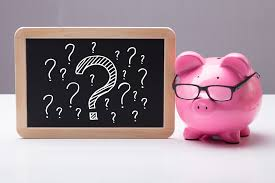 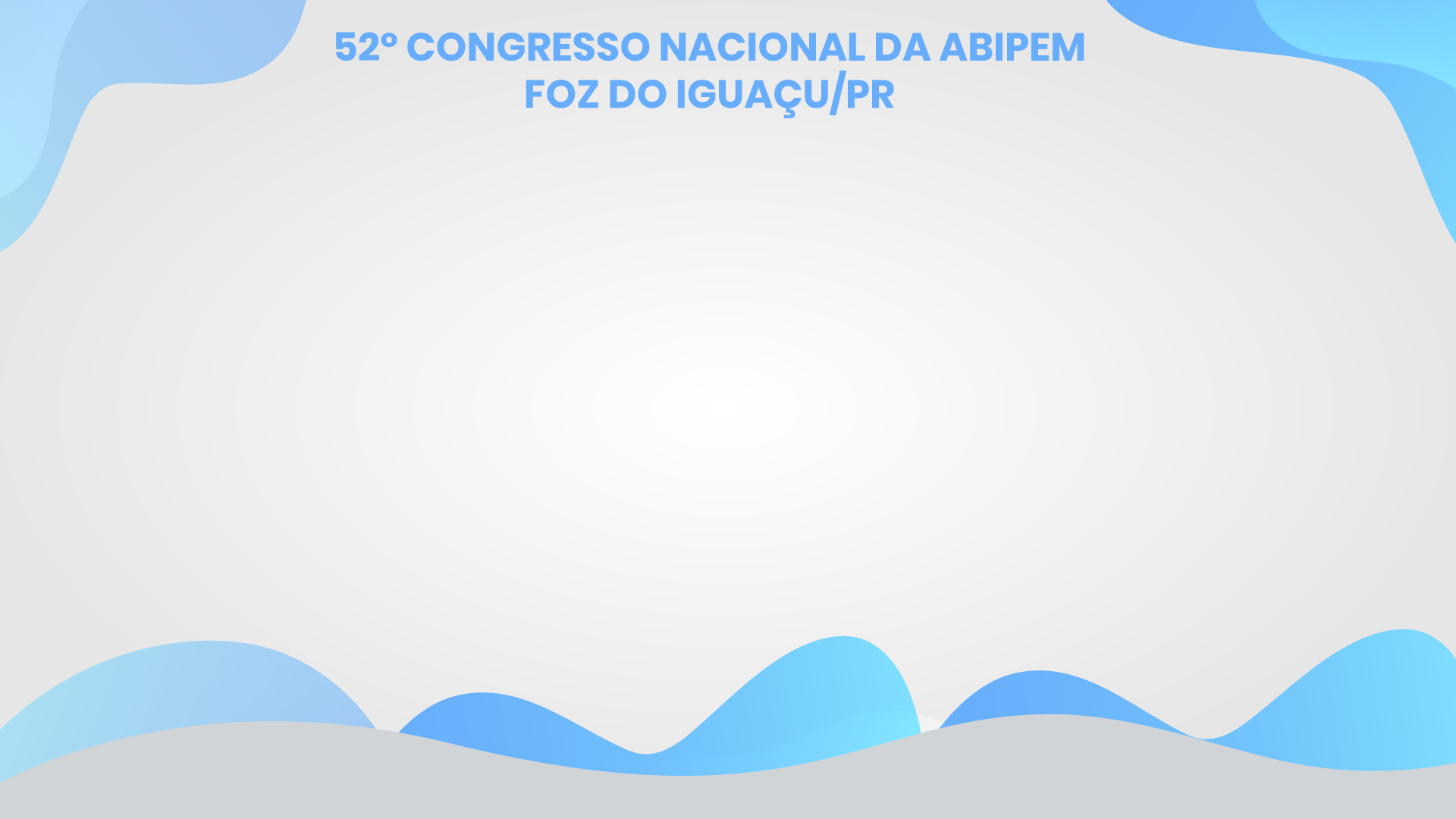 Despesas Previdenciárias
Receitas Contributivas
Período de Utilização
Período de Acumulação
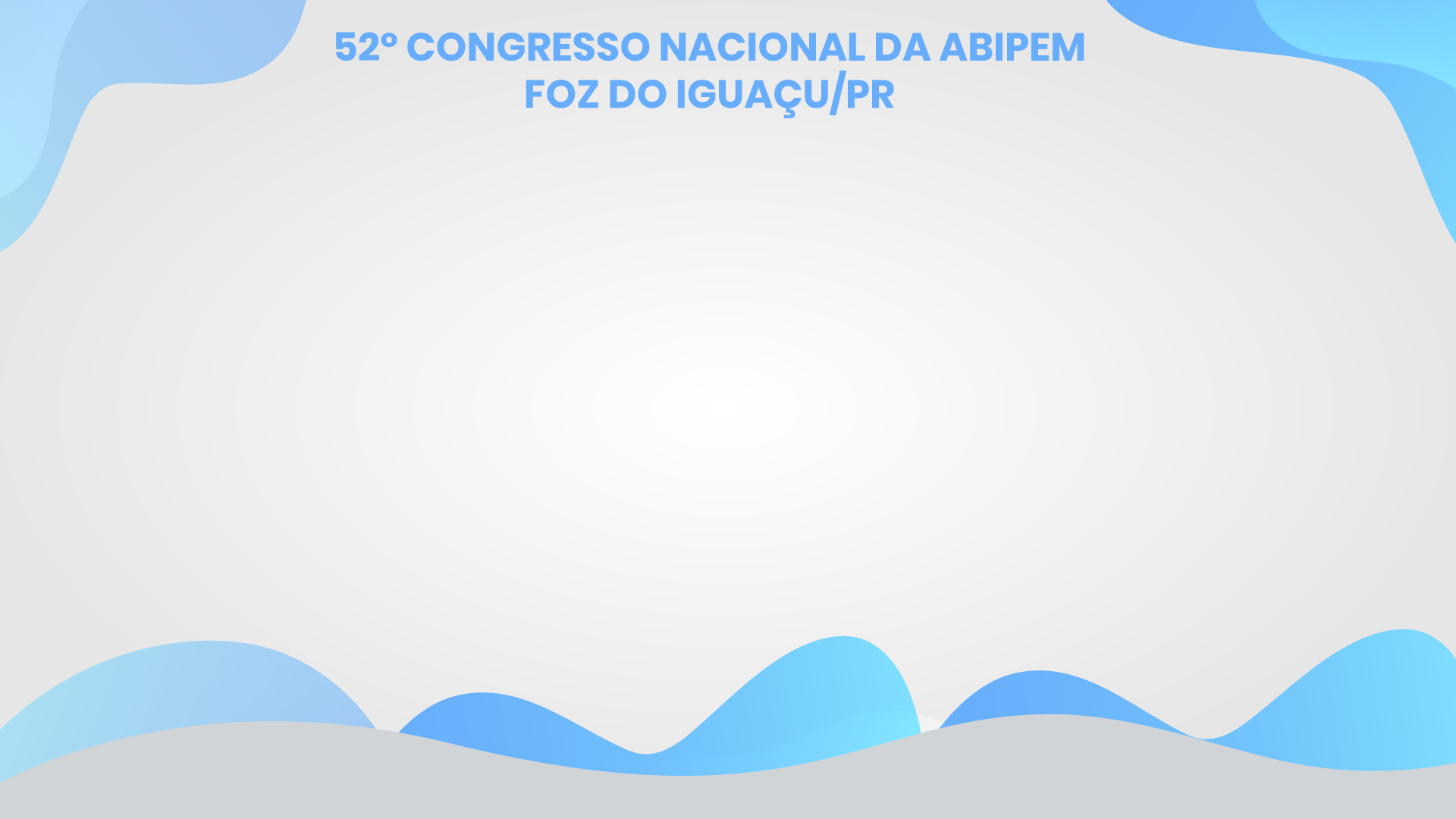 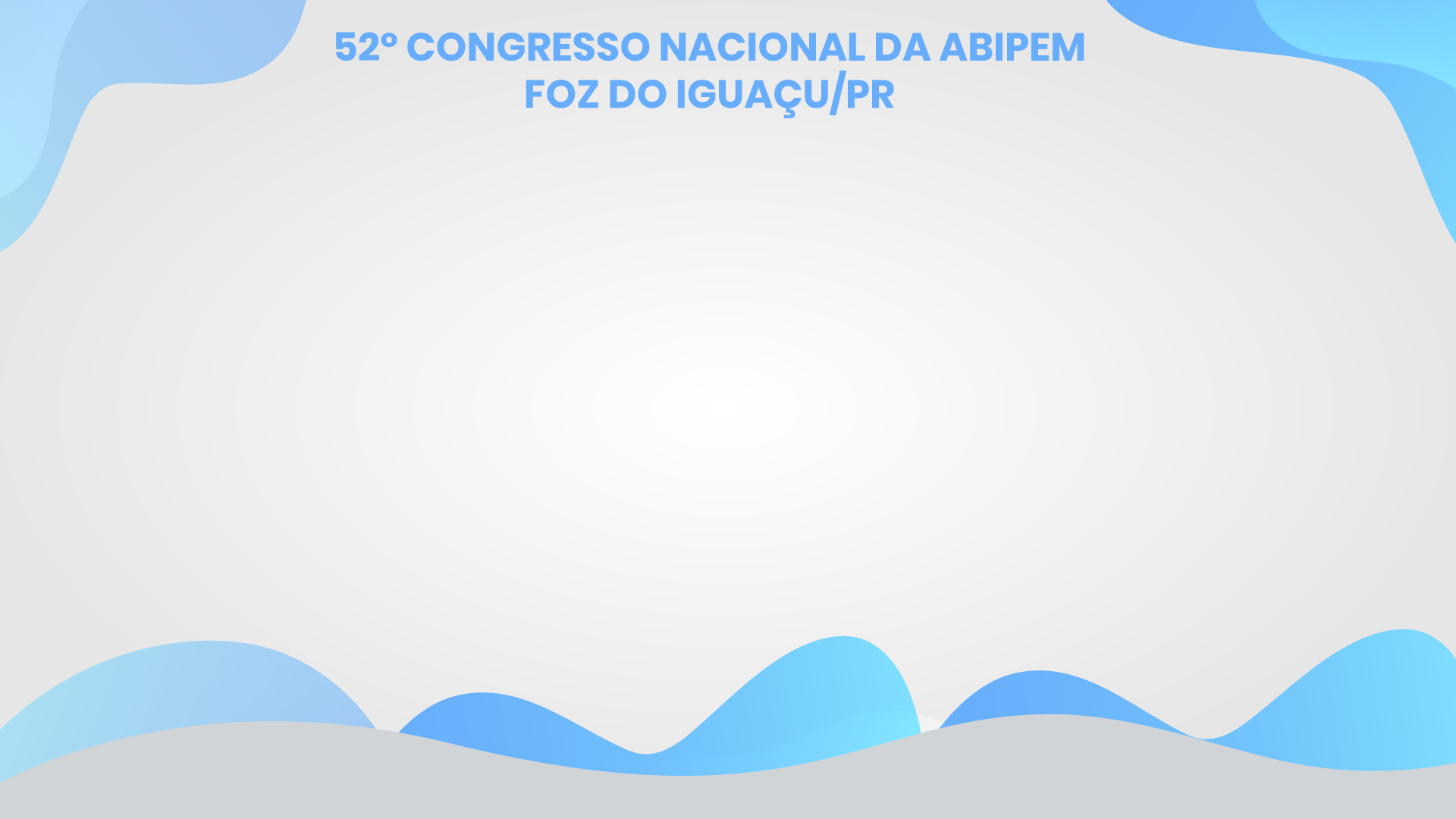 O Cálculo Atuarial é um Instrumento de Auxílio na Defesa de Ações Judiciais Contra o RPPS
O impacto previdenciário e a repercussão da sentença podem ser objeto de argumentação na defesa do RPPS.
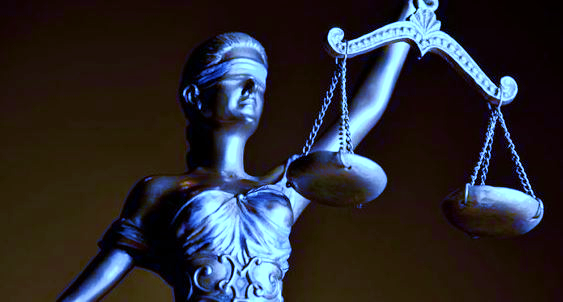 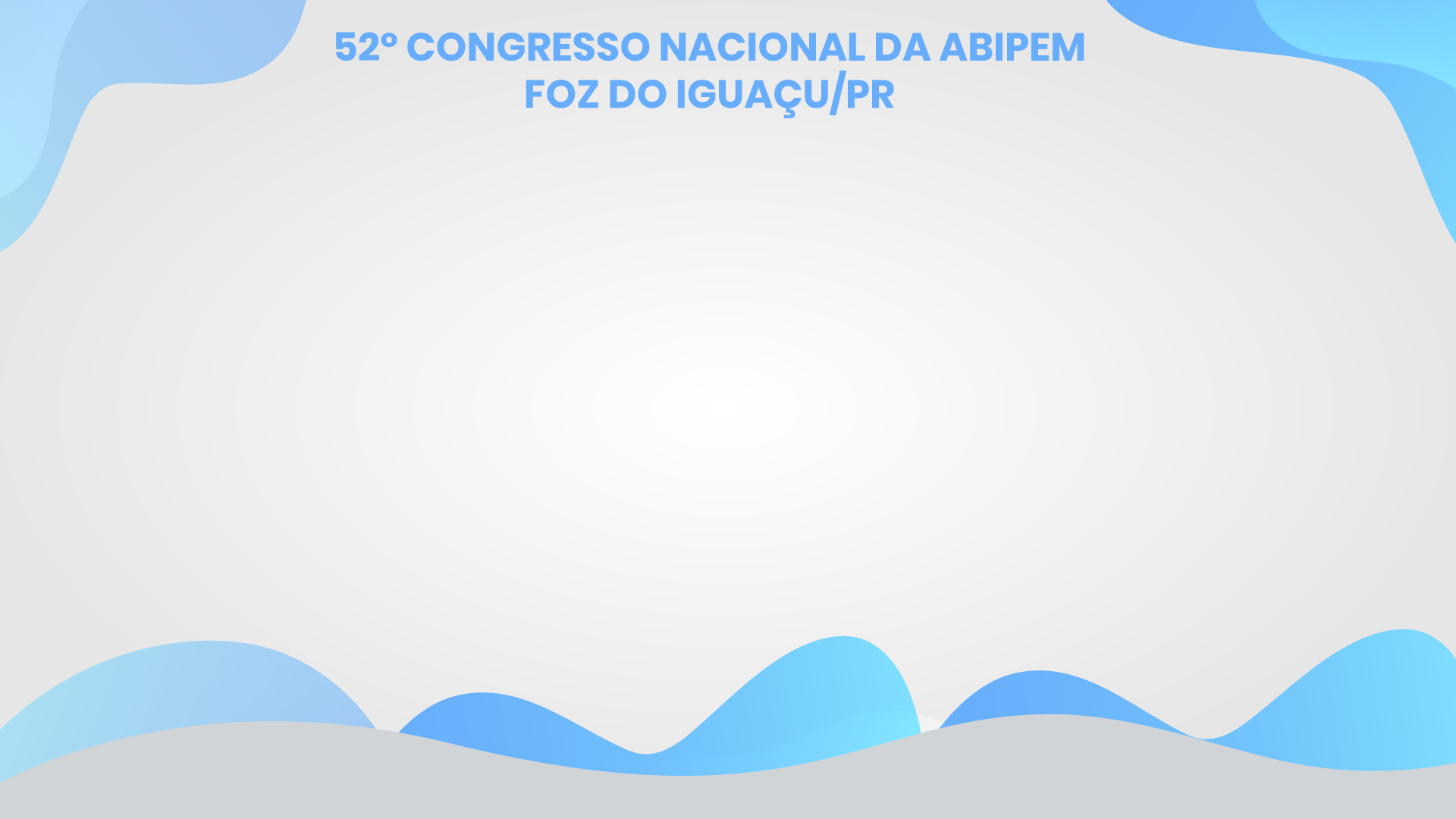 A servidores com isonomia e paridade, aposentados e pensionistas, aumento diretamente proporcional.
% GANHO = % AUMENTO DO COMPROMISSO
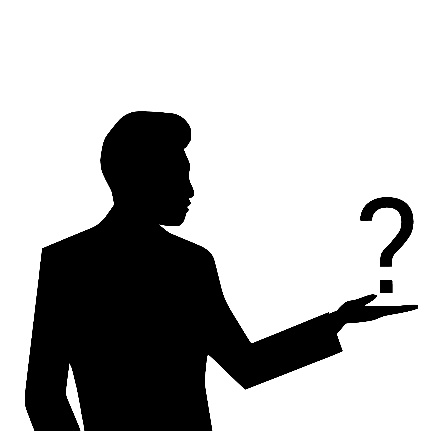 E servidores com o benefício calculado pela média (EC 41/2003)?
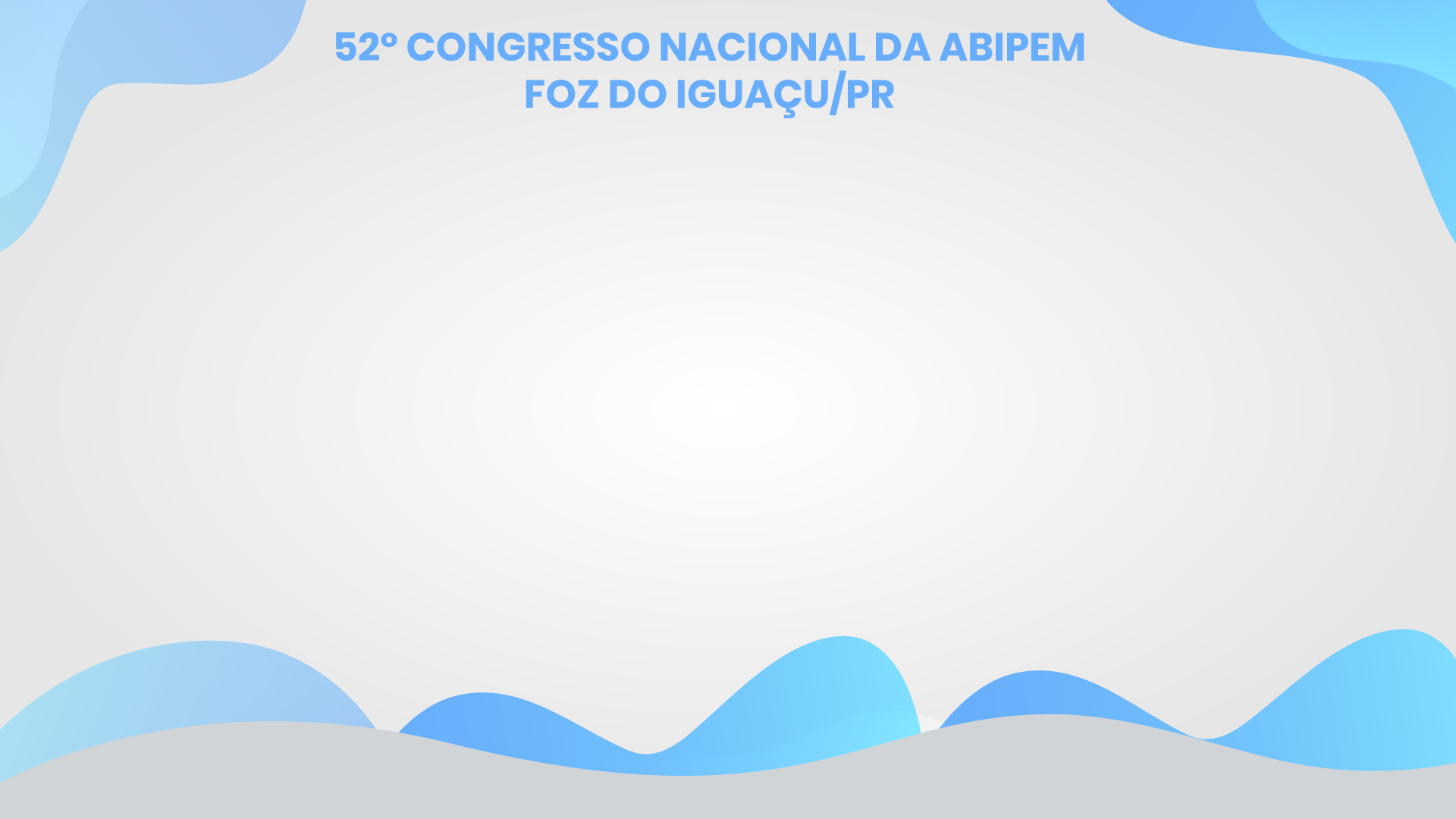 SIMULAÇÃO 1
Capitalizou 89 mil
Reserva Necessária de 255 mil
Capital 35% do Necessário
Remuneração Final 1.775
Benefício 1.427
Remuneração de Ingresso no Serviço Público
1.000
30 Anos de Contribuição
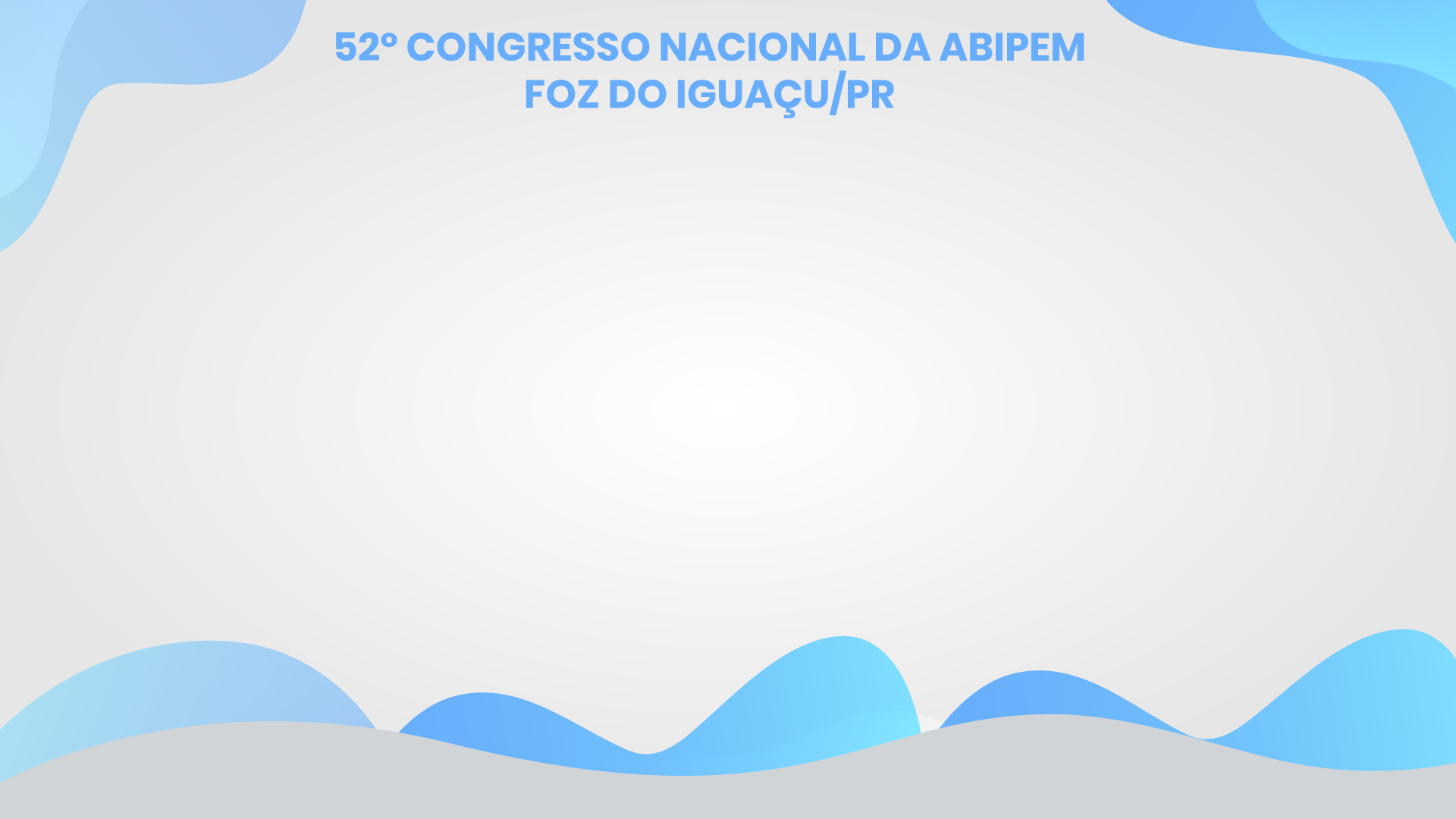 Remuneração Final 2.663
SIMULAÇÃO 2
Capitalizou 100 mil
Reserva Necessária de 315 mil
Capital 32% do Necessário
Benefício 1.766
Remuneração de Ingresso no Serviço Público
1.000
Após 20 Anos  Aumento de 50%
30 Anos de Contribuição
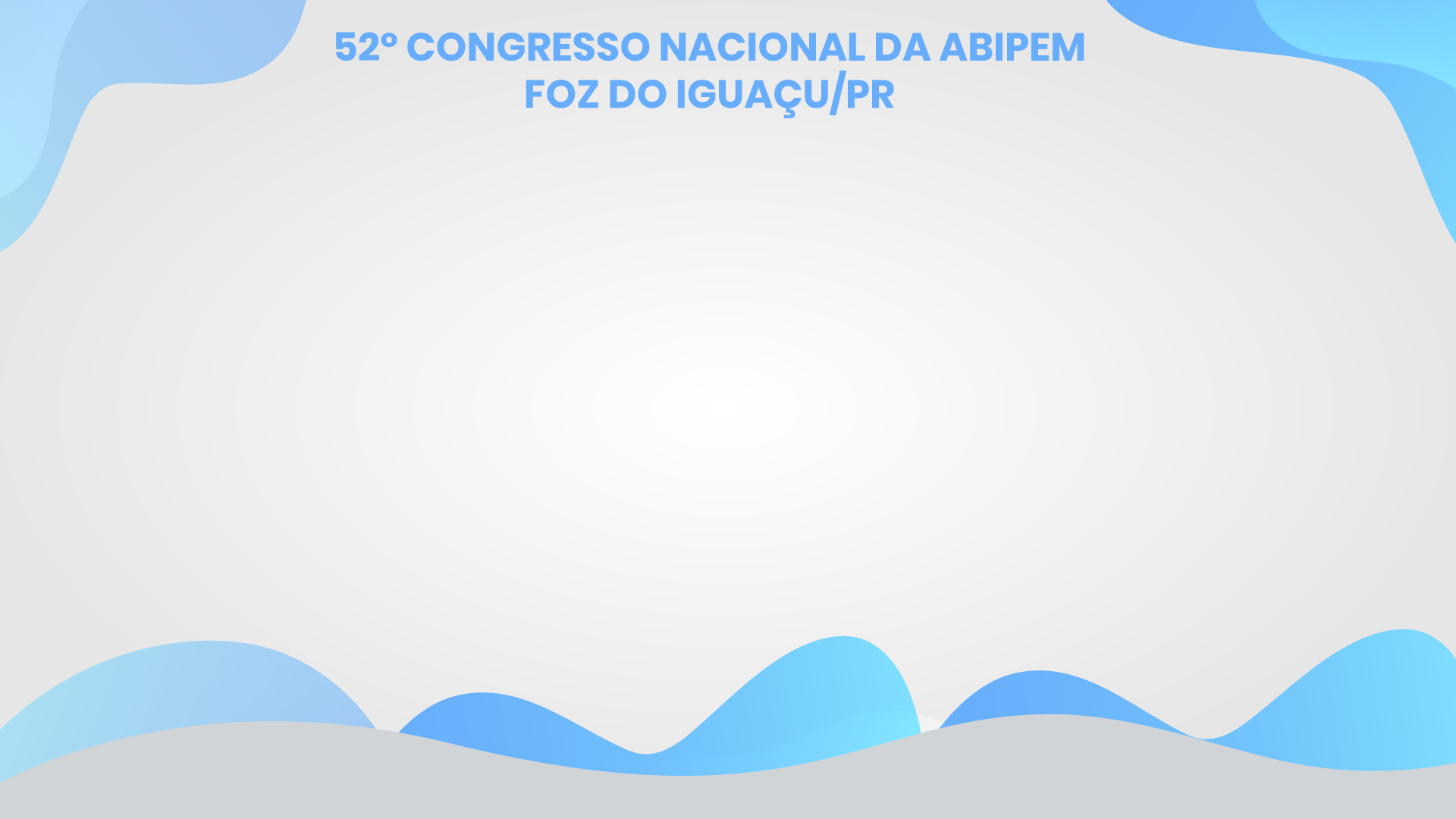 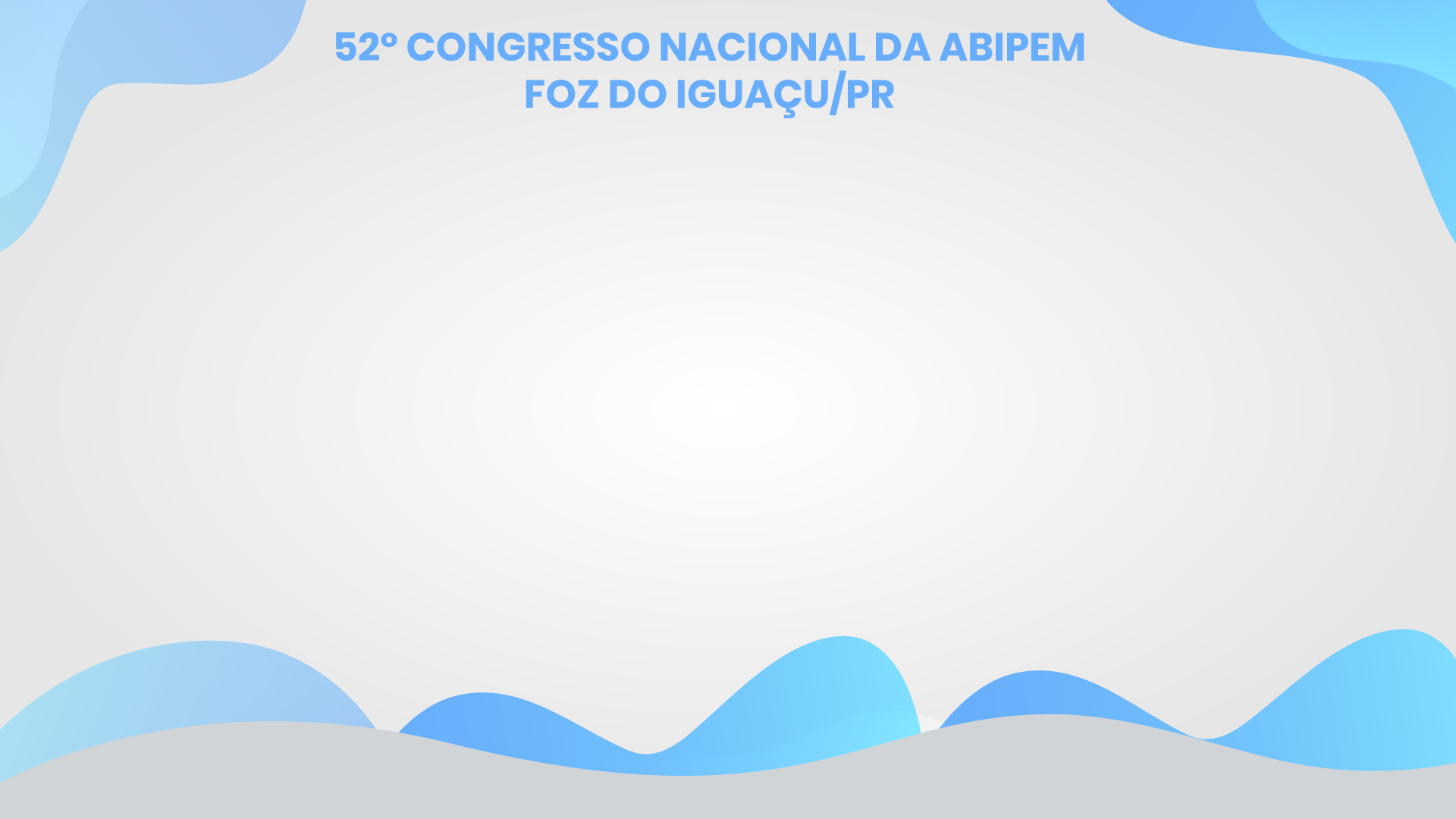 ATUÁRIA
Como aplicar o seu resultado na gestão do rpps
1) Verificar o Equilíbrio do Plano;
2) Impactos Decorrentes da Política de RH;
3) Instrumento da Política de Investimentos;
4) Auxiliar em Defesas Judiciais.
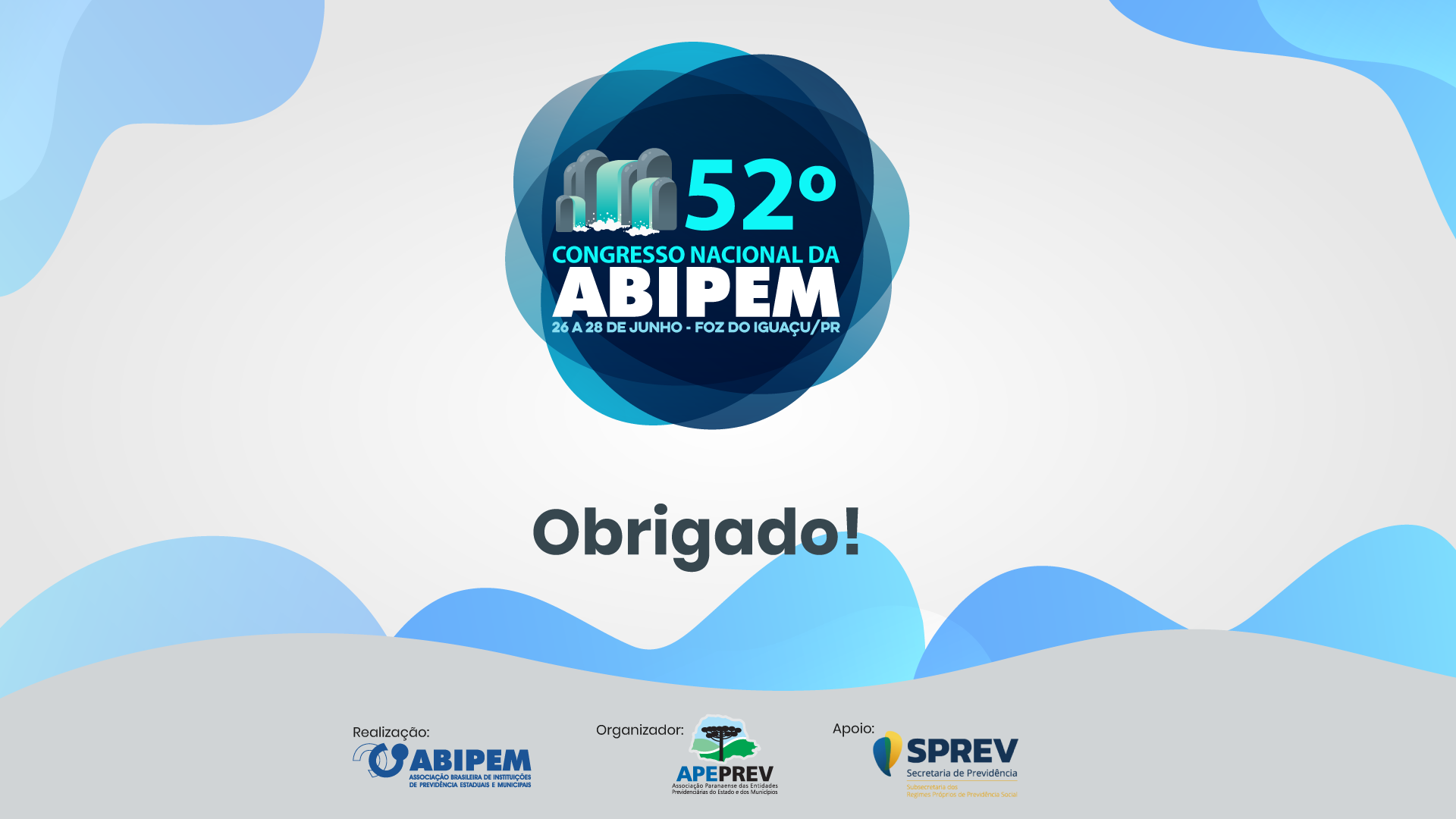